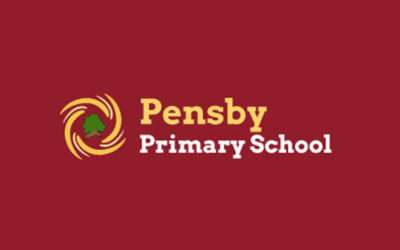 SUMMER FOR 4 WEEKS 
MULTI ACTIVITY CAMP
PENSBY PRIMARY SCHOOL
Mon 24th July – Fri 25th Aug
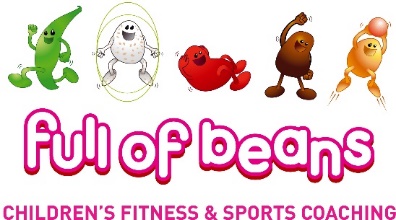 Camp Highlights
2
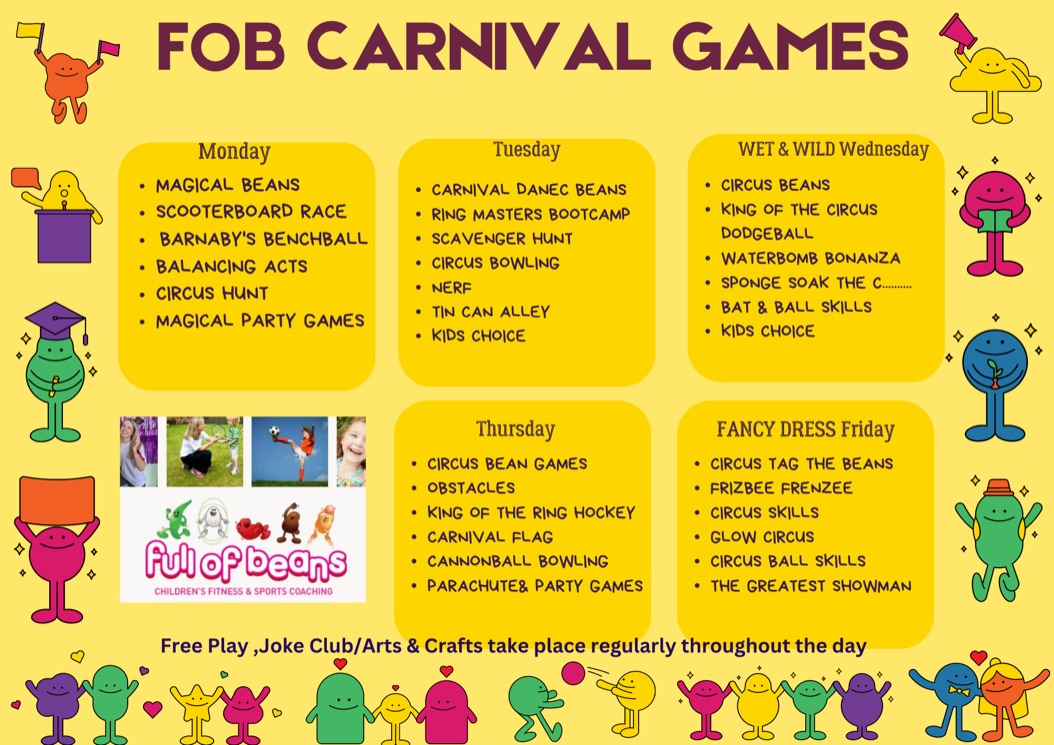 3
4
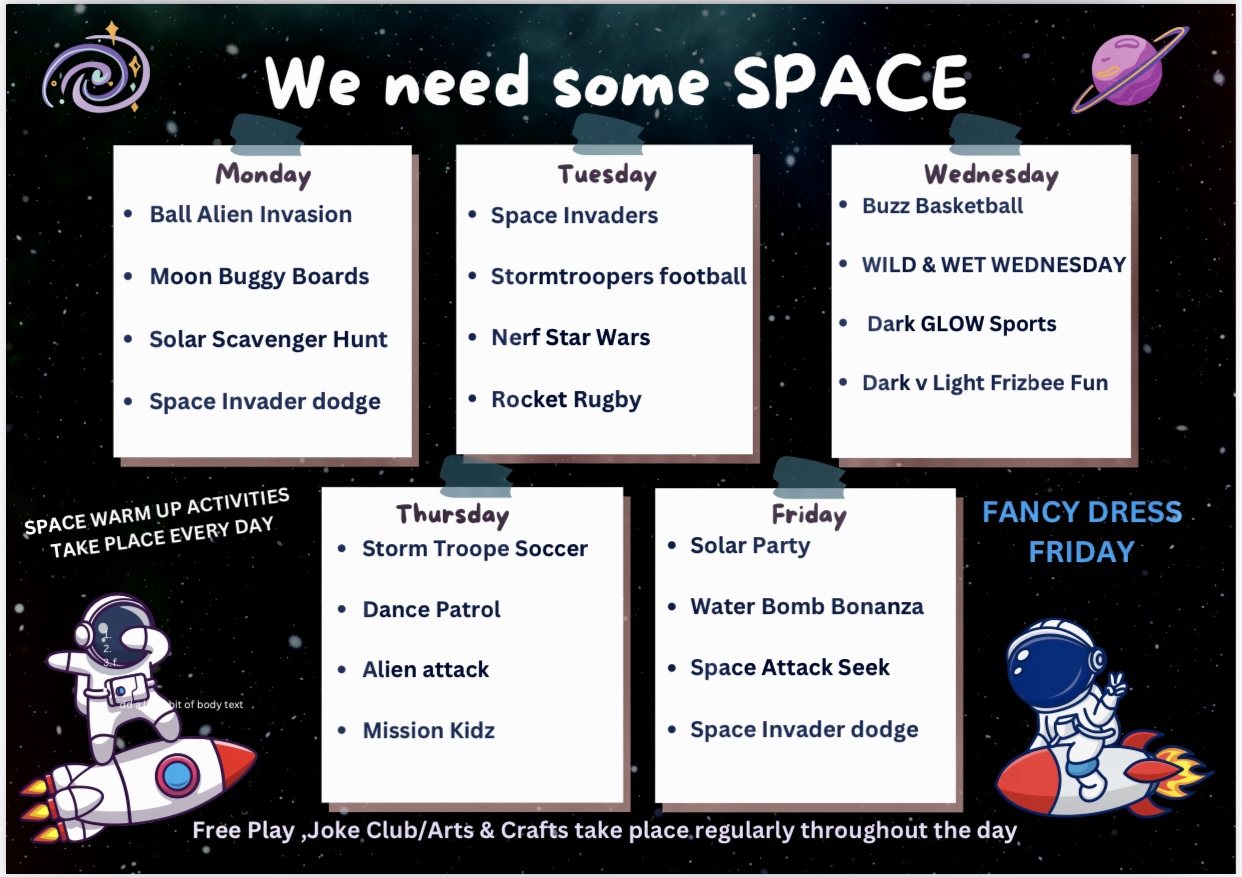 9/3/20XX
Presentation Title
5
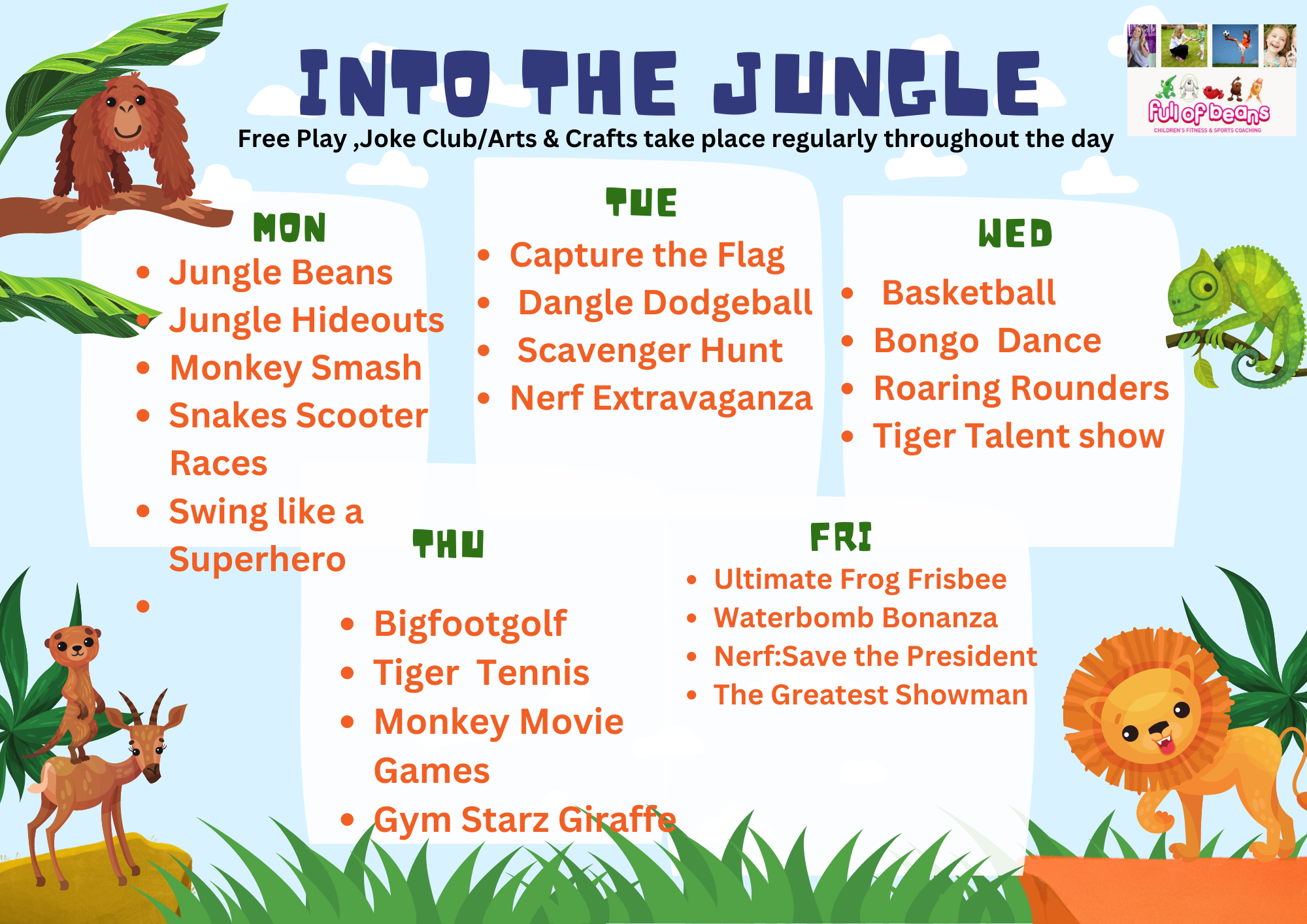 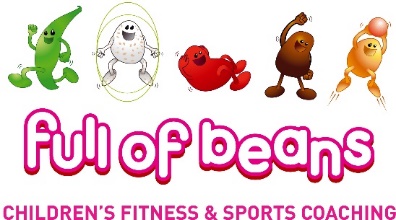 6
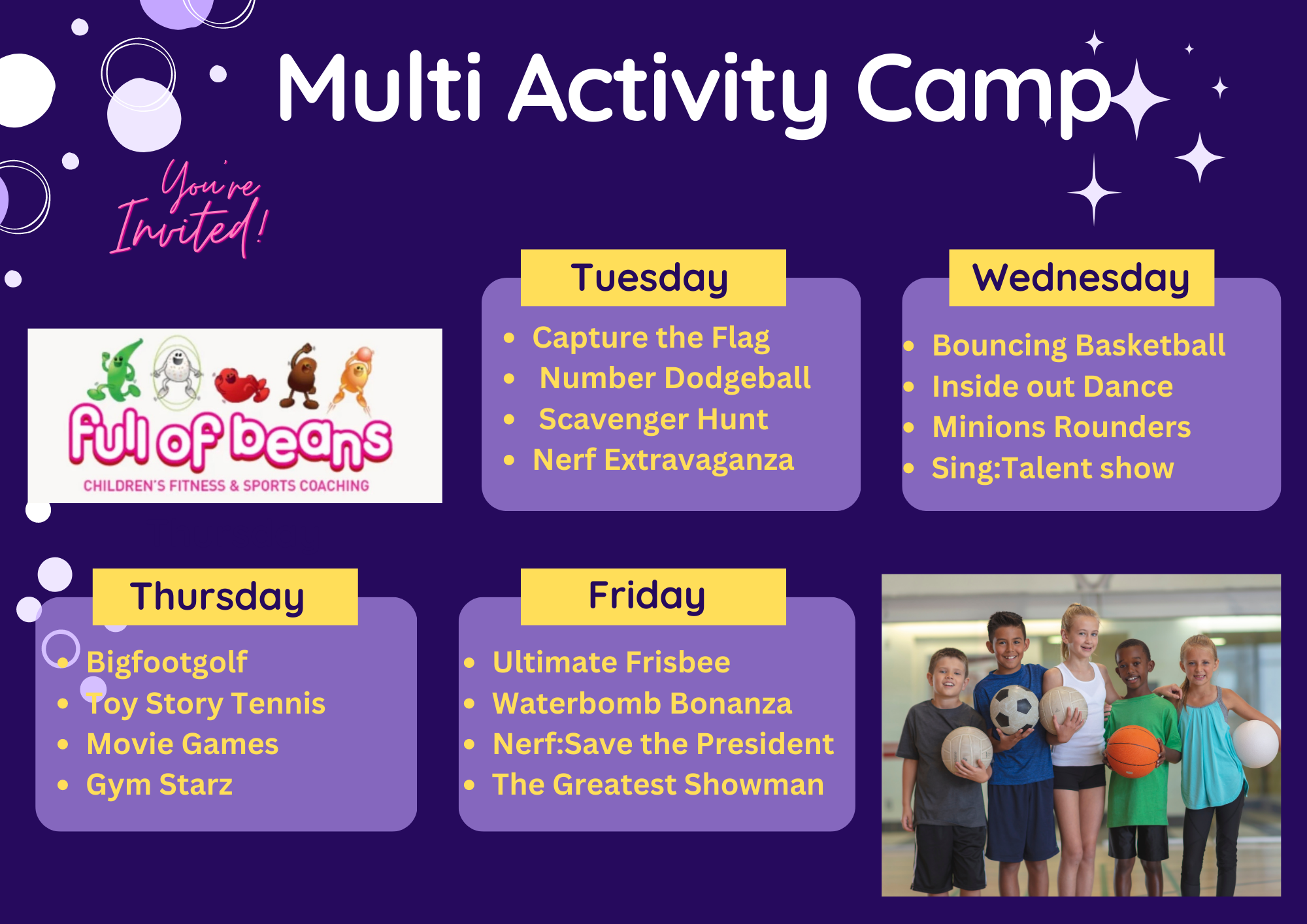 9/3/20XX
Presentation Title
7
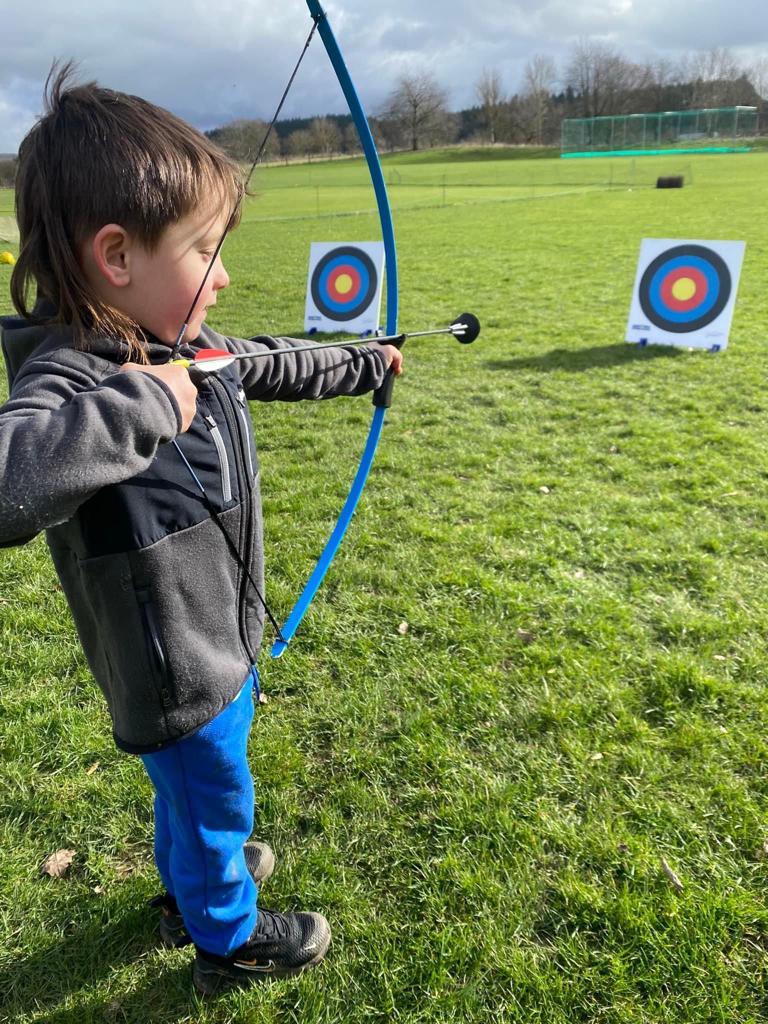 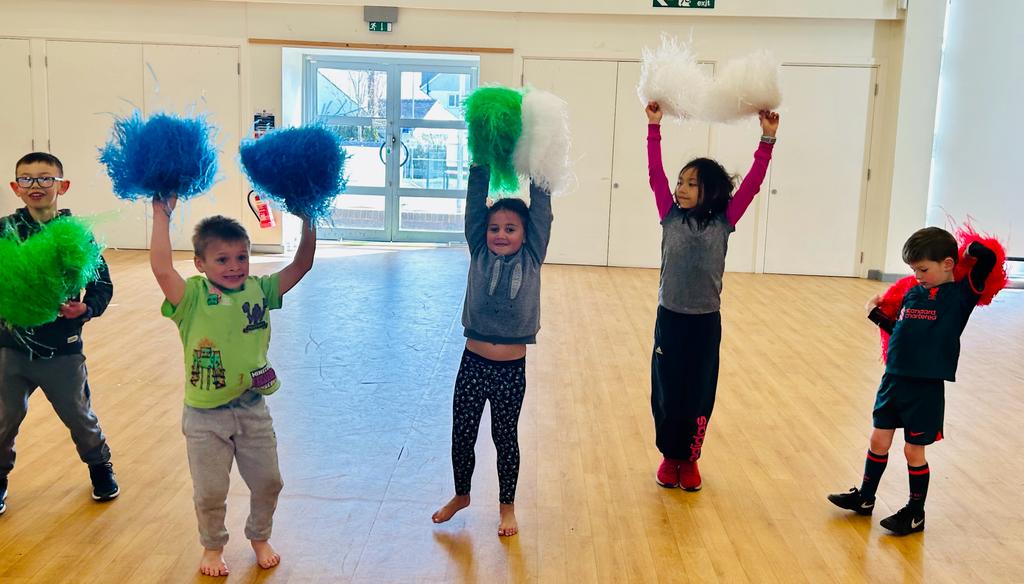 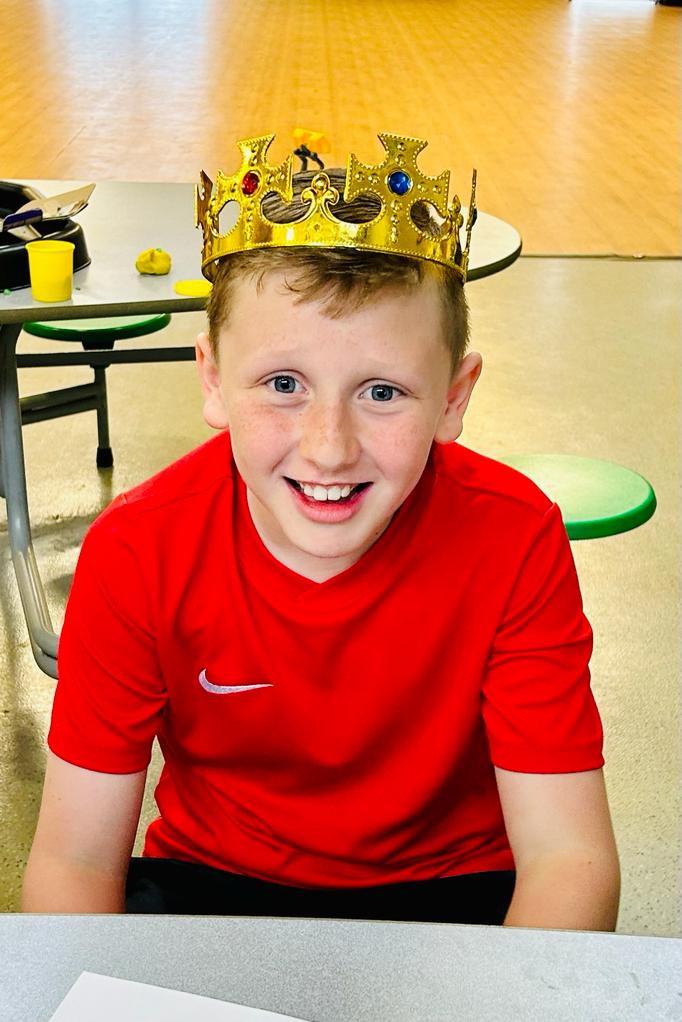 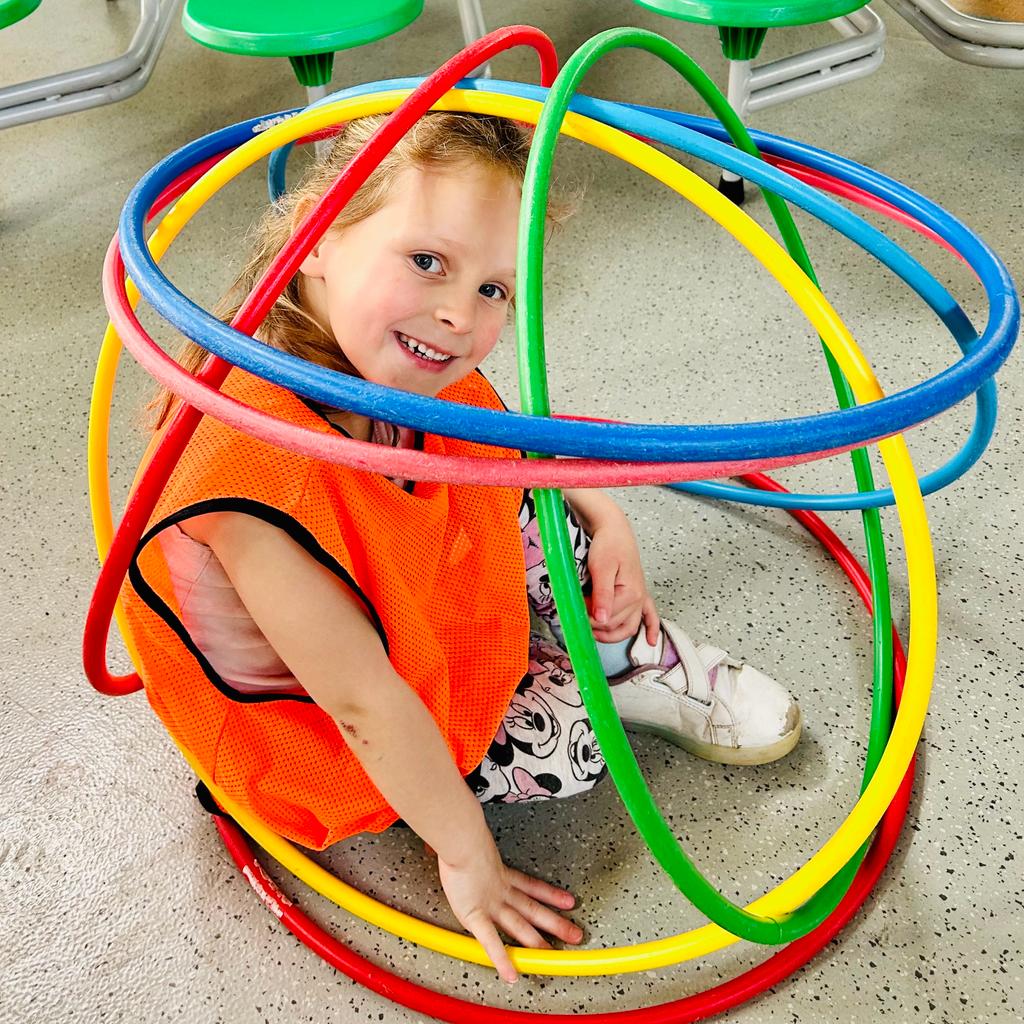 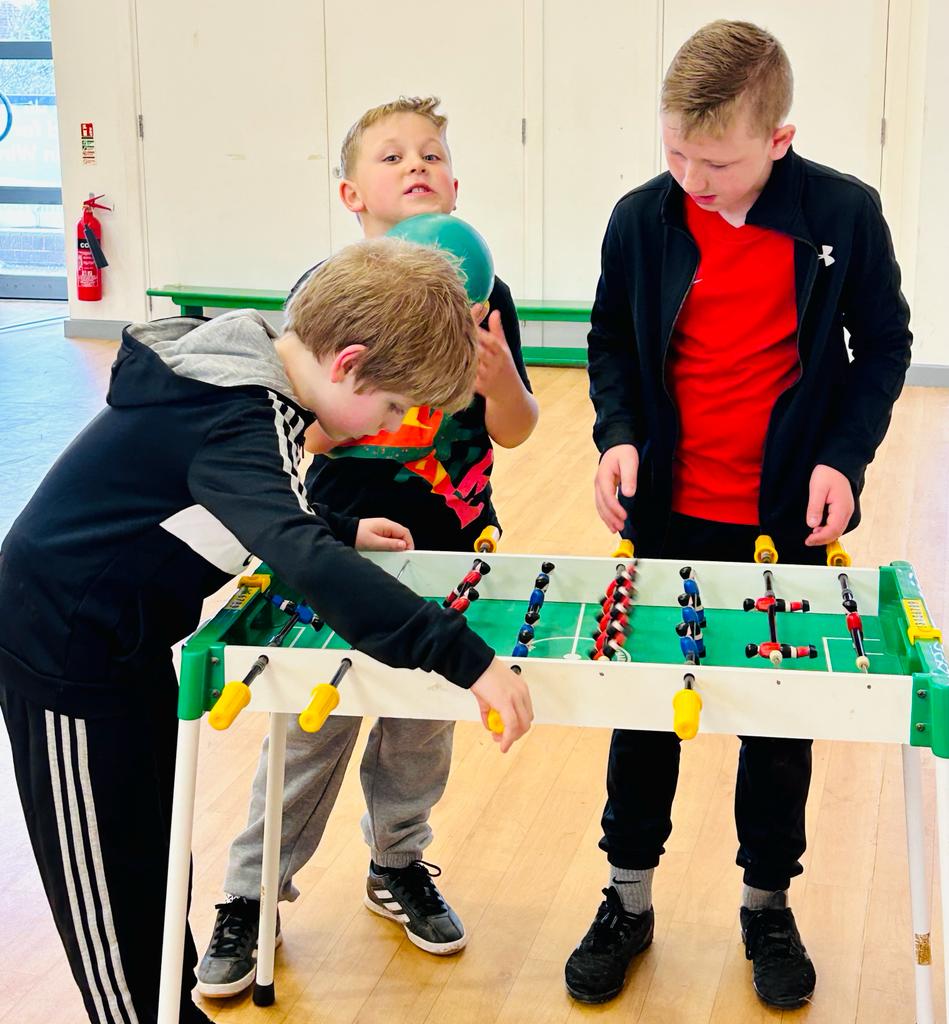 What do the activities look like ?
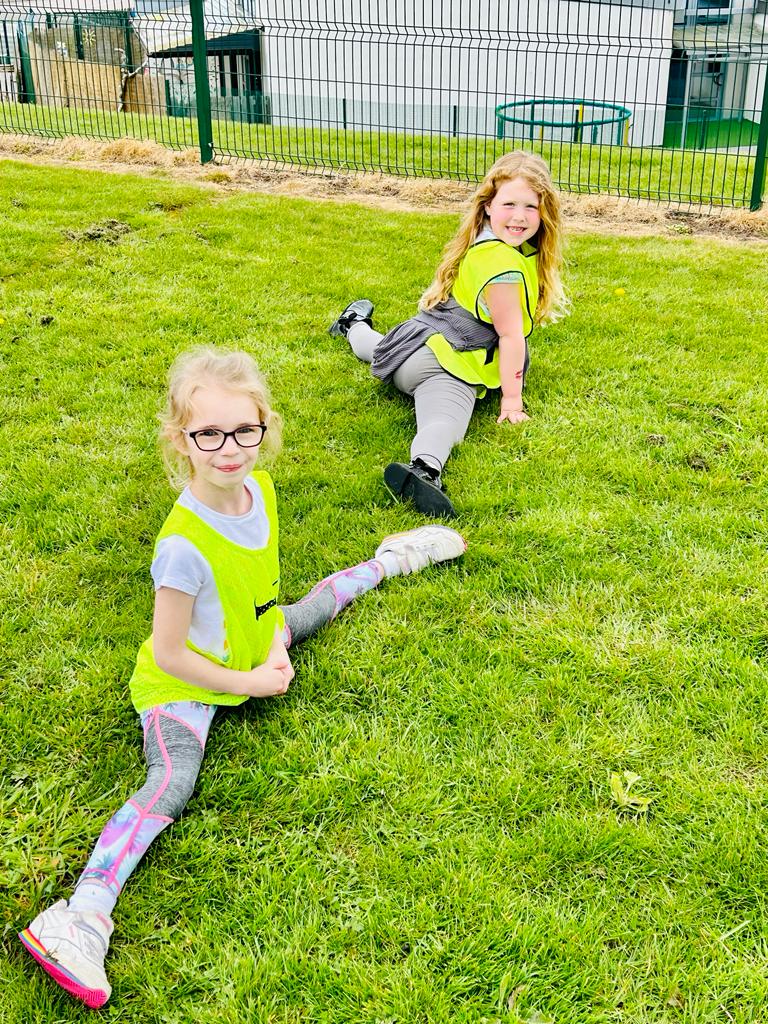 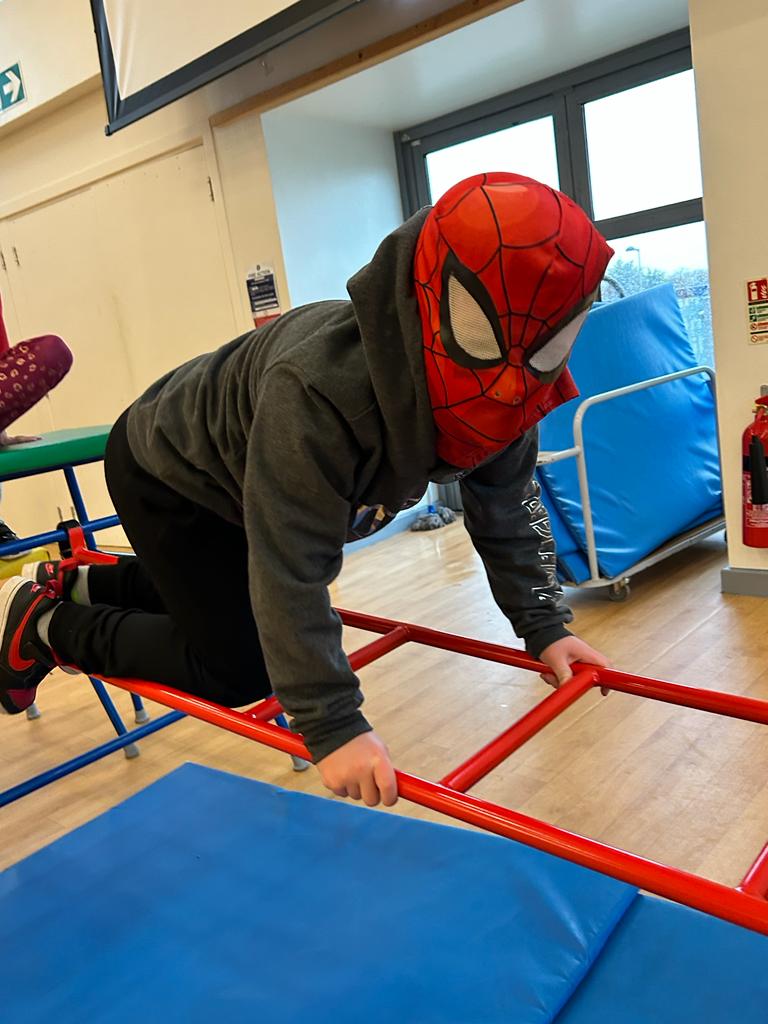 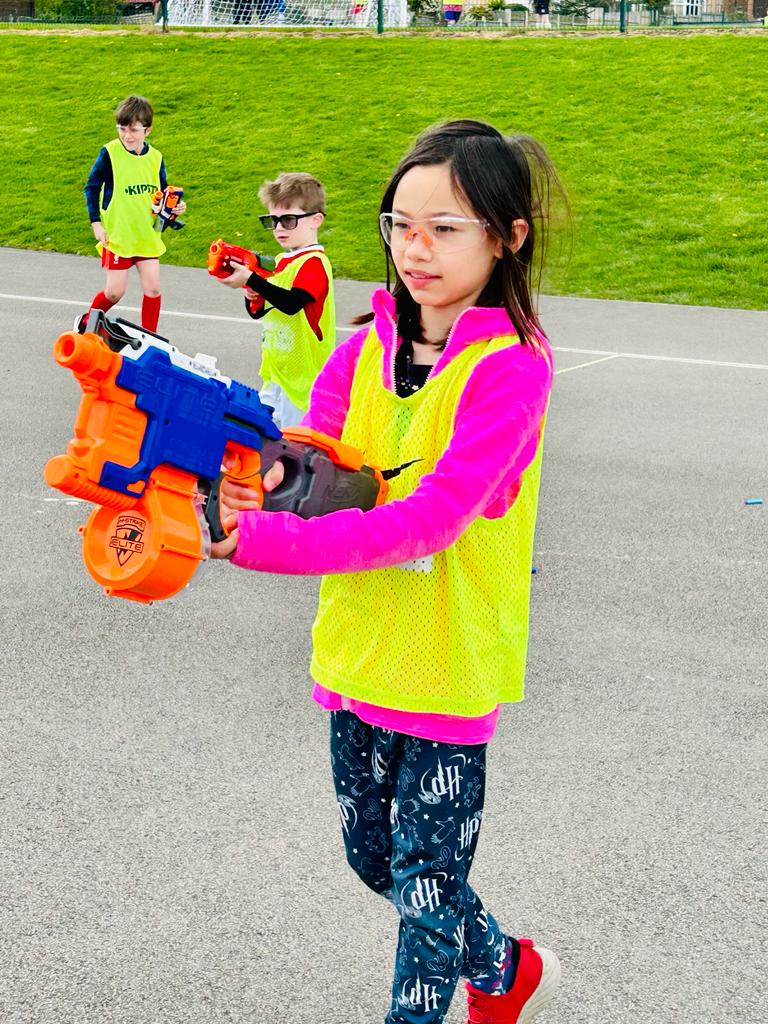 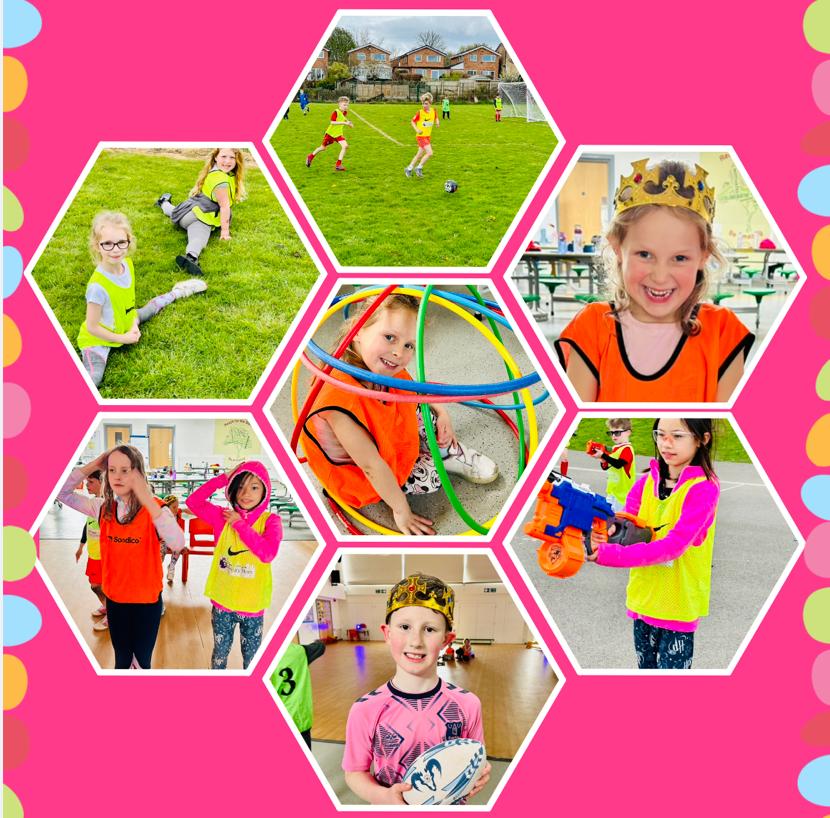 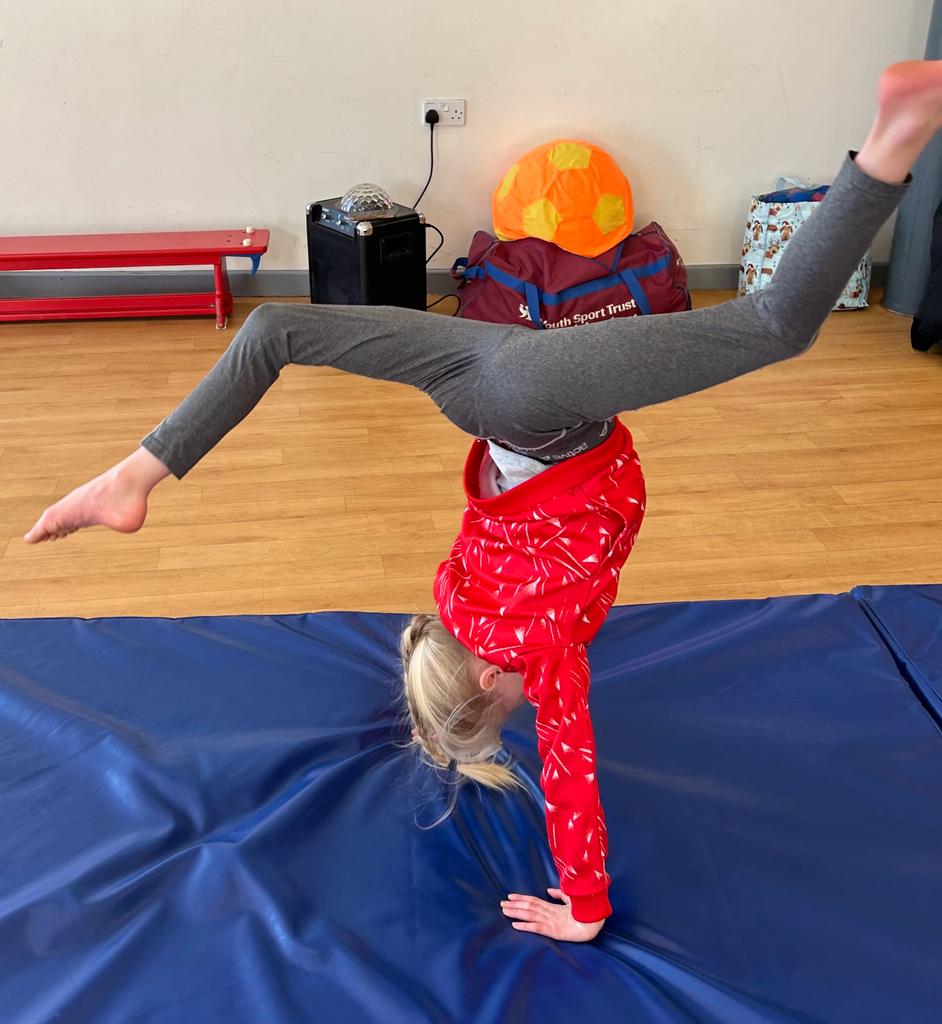 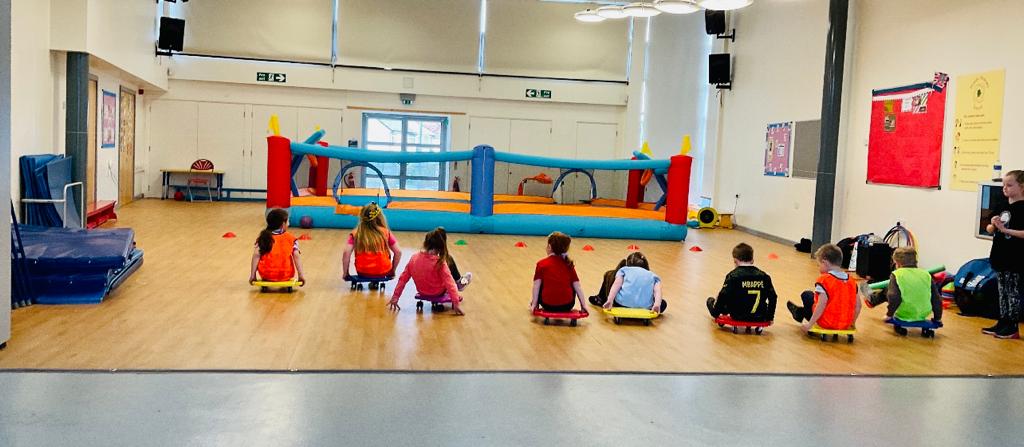 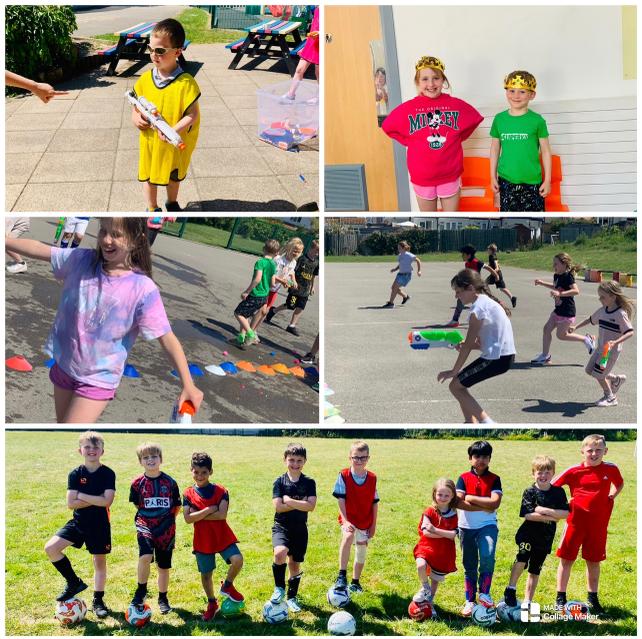 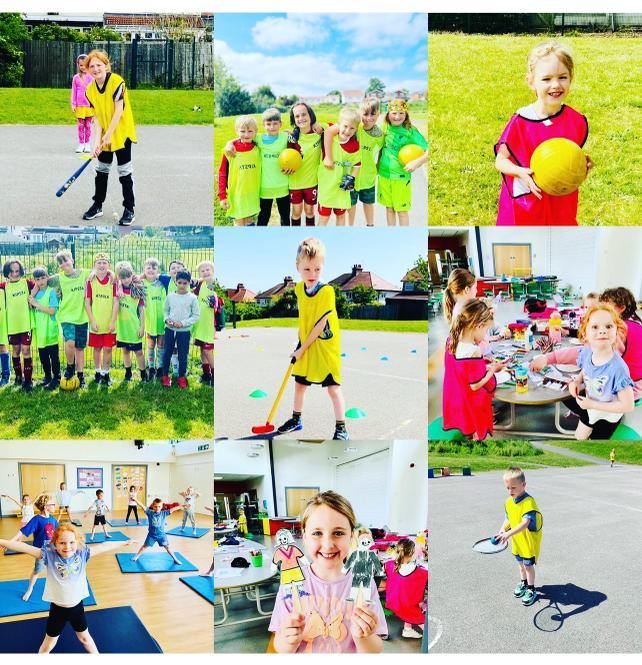 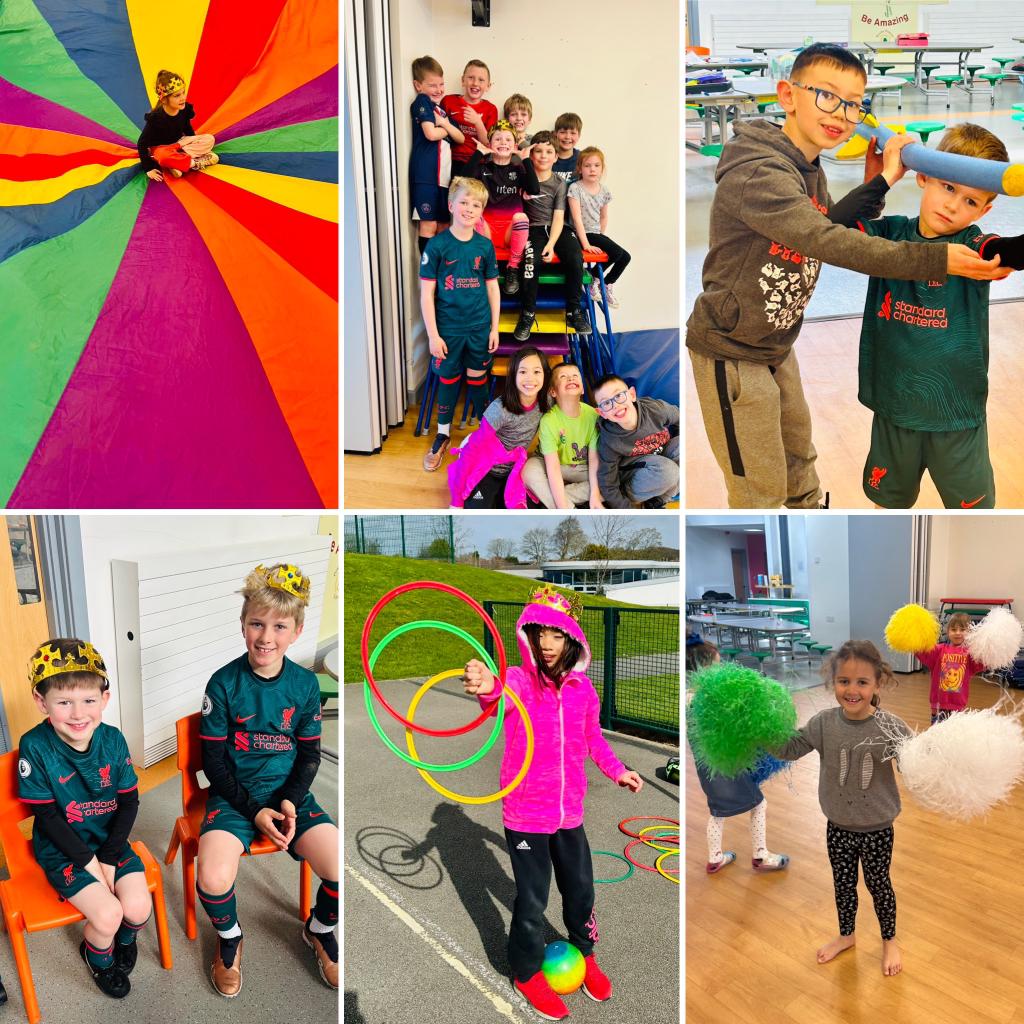 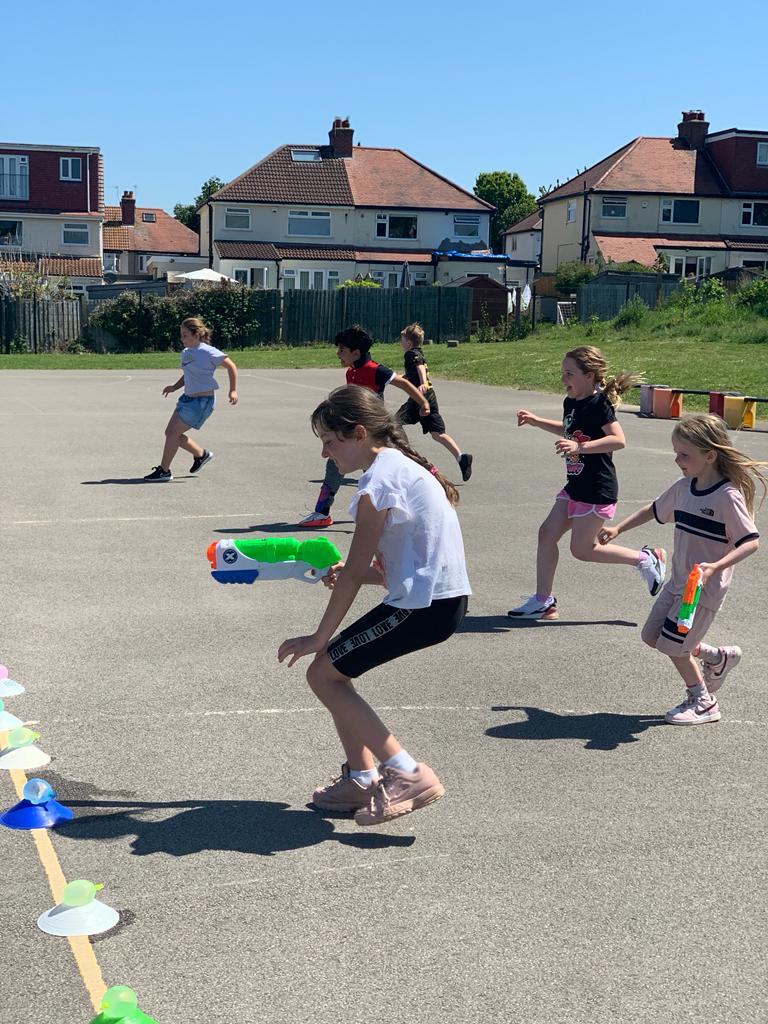 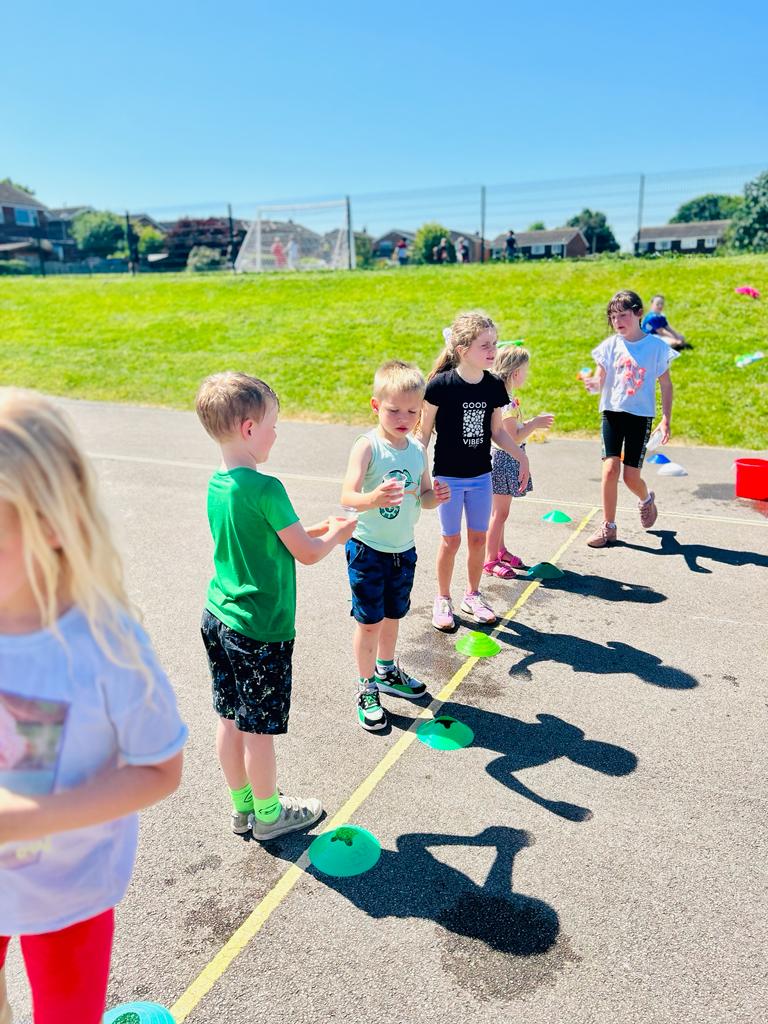 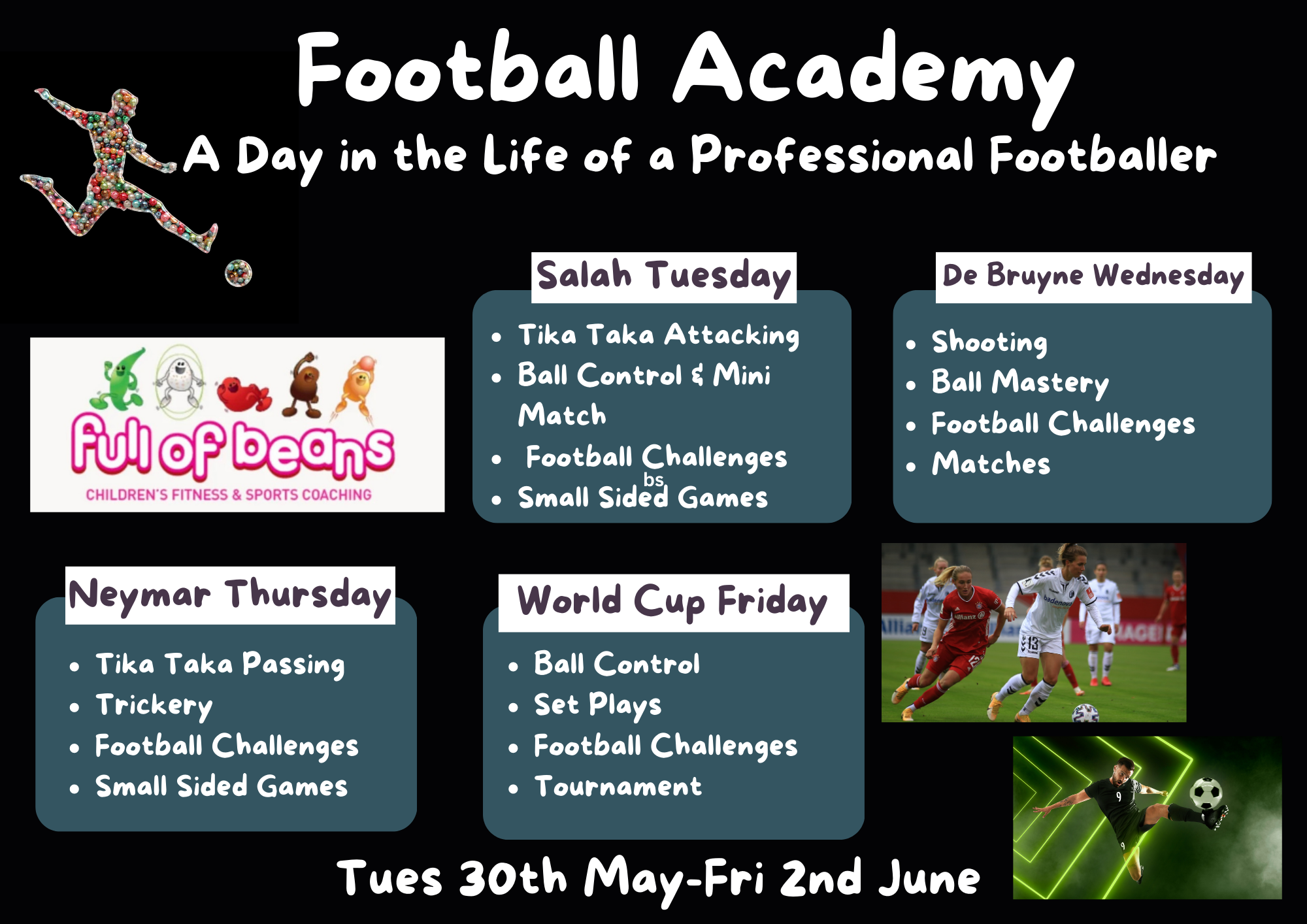 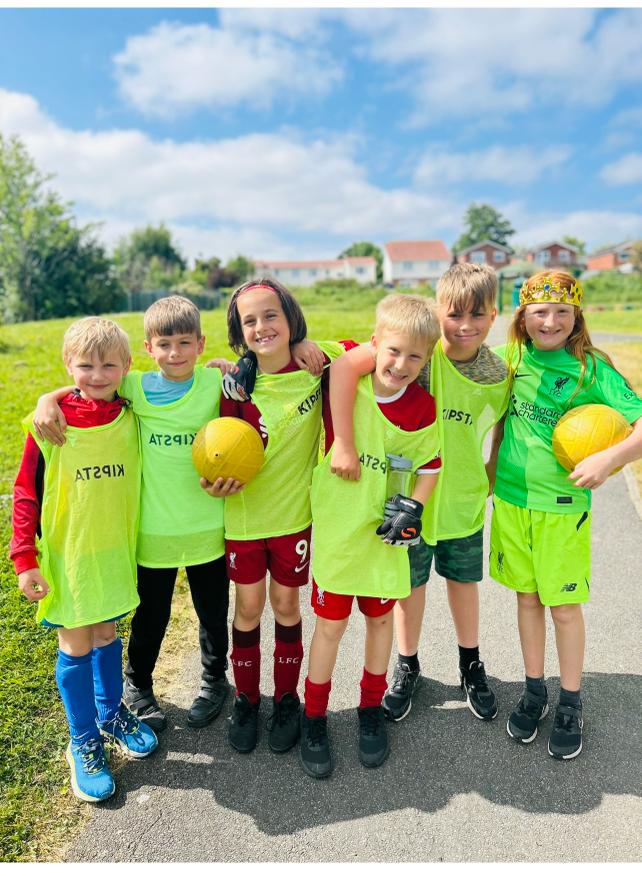 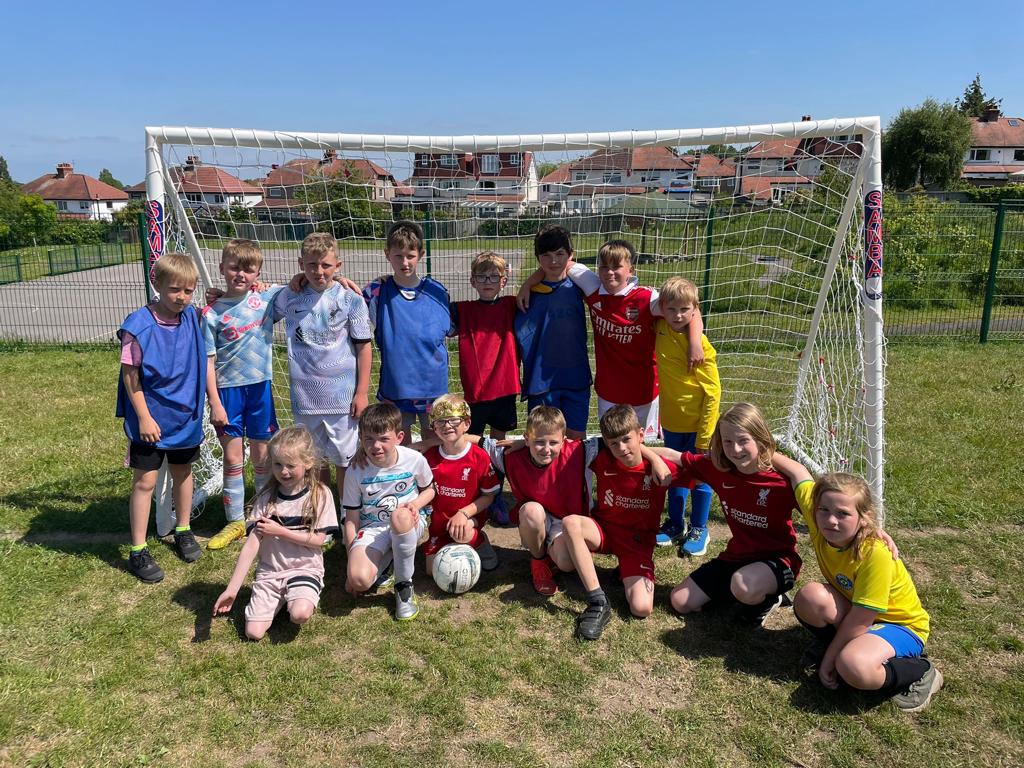 12
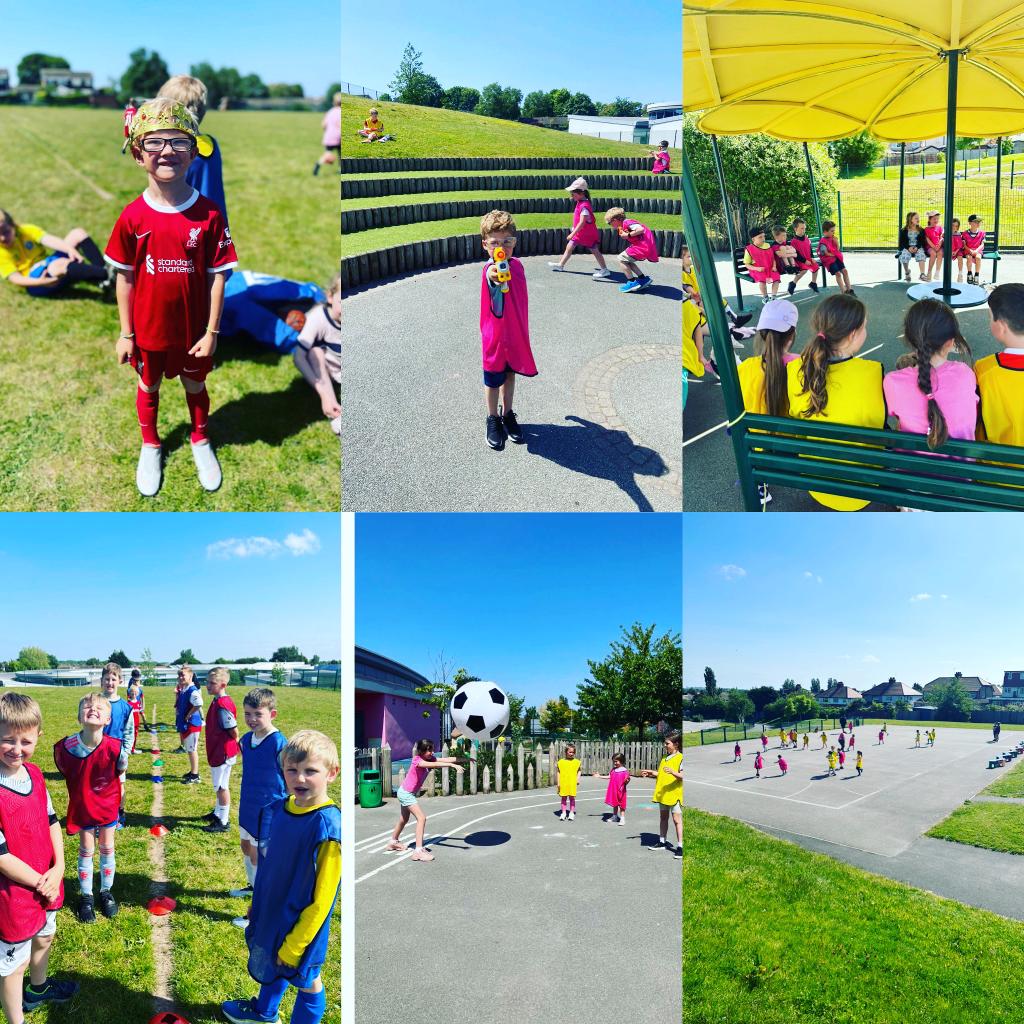 9/3/20XX
Presentation Title
13
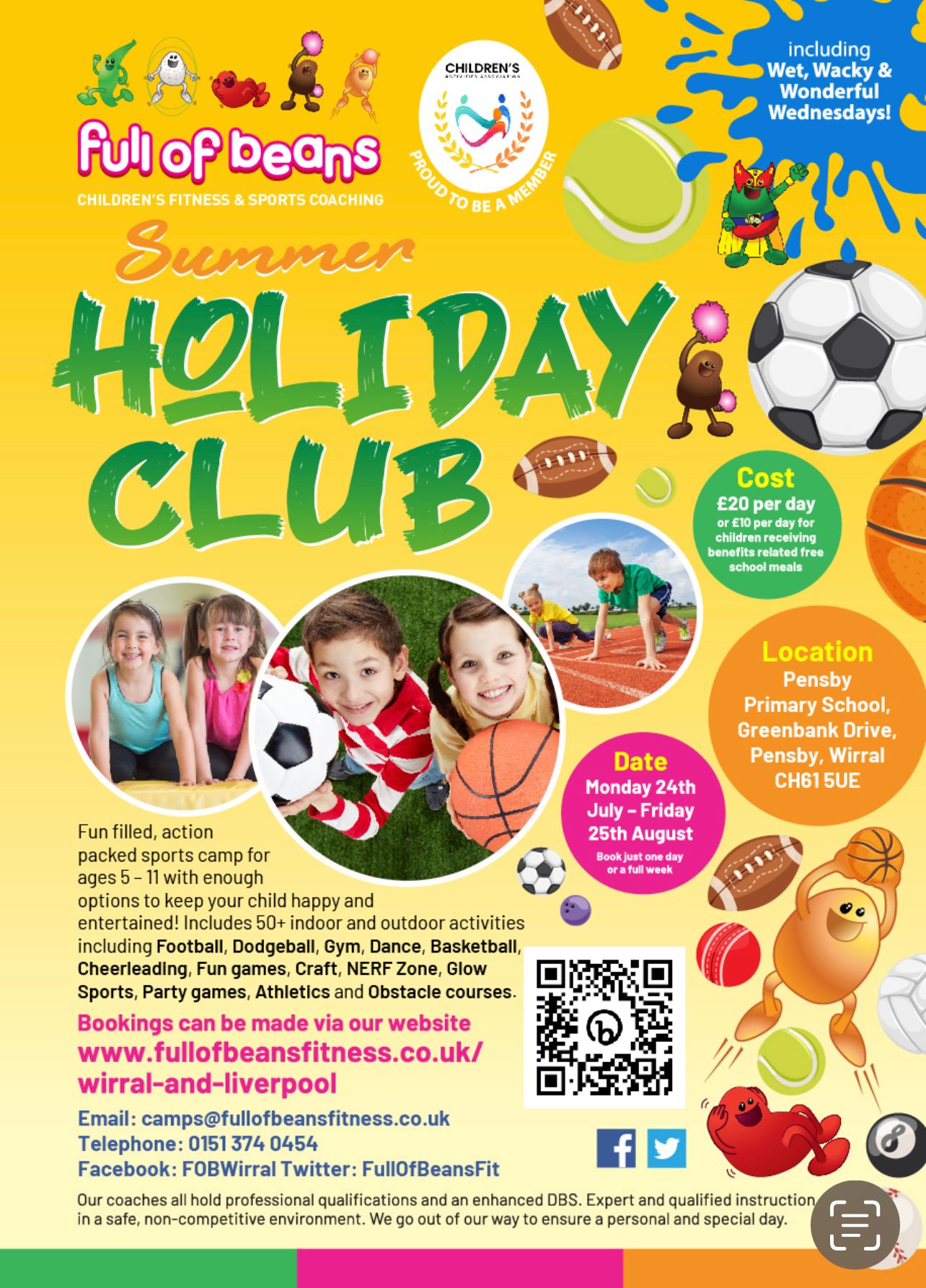 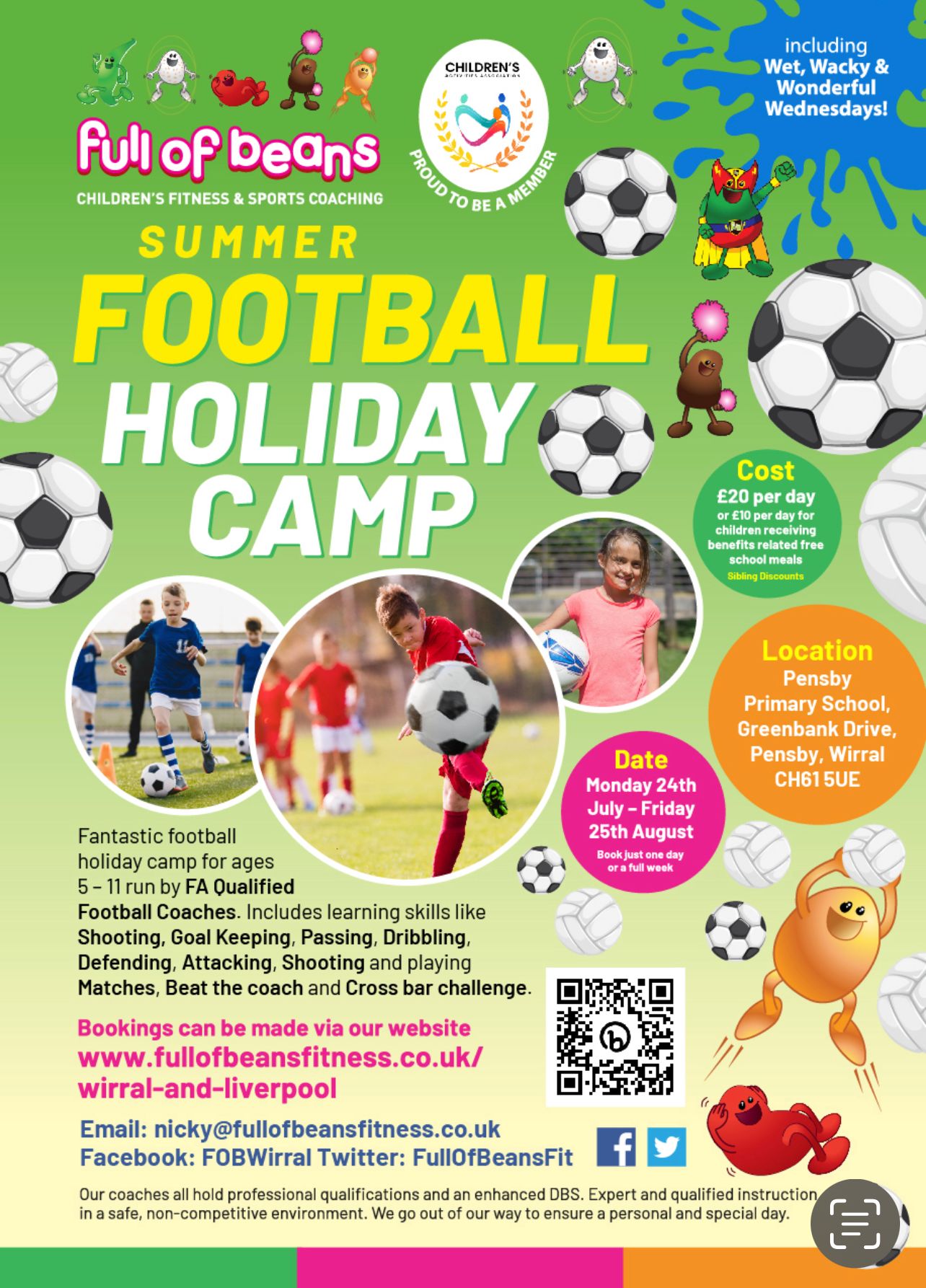 How do we book ?
14